MEETING SUMMARYasbmr 2021, hybrid MEETING
Charlene WaldmanRare Bone Disease Alliance, United States

Inês AlvesEuropean Rare Bone Forum, Portugal

RARE BONE DISEASE – THE PATIENT'S PERSPECTIVE
OCTOBER 2021
2
Disclaimer and disclosures
Please note: The views expressed within this presentation are the personal opinions of the authors. 

This content is supported by an independent educational grant from Ipsen, Kyowa Kirin and Ultragenyx.
3
Selected abstracts:Summary of rare bone diseases and key data
4
X-LINKED HYPOPHOSPHATAEMIA (xlh)
X-linked hypophosphataemia (XLH) is a rare inherited bone disorder characterised by low levels of phosphate in the blood
Phosphate is abnormally processed in the kidneys, which causes a loss of phosphate in the urine and leads to rickets (soft, weak bones)
XLH is caused by mutations in the PHEX gene on the X chromosome, and inheritance is X-linked dominant 
XLH is usually diagnosed in childhood, with symptoms becoming apparent within the first 18 months of life, when a child begins to bear weight on the legs 
Early signs and symptoms include abnormal bone development (leading to bowing or twisting of the lower legs) and short stature or a slowing growth. Other symptoms that may be present early or may develop include: altered gait, spontaneous tooth abscesses, bone and muscle pain, arthritis, bone spurs, and tinnitus or hearing loss 
The symptoms of XLH can vary in severity and some people with XLH have no apparent bone-related symptoms and only hypophosphataemia, while others have severe symptoms
Treatment generally involves supplements of phosphate and high-dose vitamin D, and may also include growth hormones, corrective surgery, and dental treatment
The long-term outlook varies depending on severity and whether complications arise. While some adults with XLH may have minimal medical problems, others may experience persistent discomfort or complications
PHEX, phosphate regulating endopeptidase homolog; XLH, x-linked hypophosphataemia
www.XLHNetwork.org; https://rarediseases.info.nih.gov/diseases/12943/x-linked-hypophosphatemia. Accessed 06-Oct-21
5
KEY XLH DATA AT ASBMR 2021
Oral presentationNeurological and Psychiatric Manifestations of XLH in a Longitudinal Cohort Study: XLH-DMP
Poster
Patient perspective: xlh requires whole-body, whole-life, whole-family care
Design: open, unstructured discussions with adult patients, caregivers, a representative of the XLH network and an HCP
Key results: 
Education of HCP on rare disease such as XLH is critical for correct diagnosis and treatment
A coordinated multidisciplinary approach to treatment is necessary
HCPs should ensure appropriate transition of children to adult services
Support networks should be offered to patients and families.
Open communication between HCPs and patient will help tailor treatment to patient’s needs
Patient perspective: 
It is critical that HCPs understand that XLH is a whole-body, whole-life and whole-family disorder and referrals to other resources (i.e., pain management, occupational therapy, counselling) is key
Design: XLH-DMP is a global, prospective, multi-centre, observational study for subjects on or off any treatment 
Key results: compared with general population, XLH patients had:
Higher prevalence of common neurological conditions
Higher prevalence of depression and anxiety
Much higher use of pain medication
Patient perspective: 
Pain management in rare bone conditions is critical and not properly cared for 
Identification of neurological and psychological burden is key in these patients as are strategies to reduce or minimise these
DMP, disease monitoring program; HCP, health care professional; XLH, x-linked hypophosphataemia
Jan de Beur S, et al. ASBMR 2021, Abstract #1019 (oral presentation); https://clinicaltrials.gov/ct2/show/NCT03651505 ; Hamilton A, et al. ASBMR 2021, Abstract #SAT-268 (poster presentation). https://cor2ed.com/podcast-rare-bone-disease-highlights-at-asbmr-2021/
6
FIBRODYSPLASIA OSSIFICANS PROGRESSIVA (FOP)
Fibrodysplasia ossificans progressiva (FOP) is one of the rarest, most disabling, genetic conditions known to medicine; in which skeletal muscle and connective tissue, such as tendons and ligaments, are gradually replaced by bone (ossified). This condition leads to bone formation outside the skeleton (extra-skeletal or heterotopic bone) that restricts movement
This process generally becomes noticeable in early childhood, starting with the neck and shoulders and moving down the body and into the limbs 
People with FOP are born with abnormal big toes (hallux valgus) which can be helpful in making the diagnosis 
Trauma, such as a fall or invasive medical procedure, or a viral illness may trigger episodes of muscle swelling and inflammation (myositis). These flare-ups lasts for several days to months and often result in permanent bone growth in the injured area
FOP is almost always caused by a mutation at the same place in the ACVR1 gene and is inherited in an autosomal dominant manner. This condition occurs in about 1 in 1,600,000 newborns and about 800 people worldwide are known to have FOP
There is currently no treatment for FOP. Flare-ups are treated with high-dose corticosteroids to reduce the inflammation and swelling
ACVR1, activin A receptor type 1; FOP, fibrodysplasia ossificans progressiva 
ifopa.org; https://rarediseases.info.nih.gov/diseases/6445/fibrodysplasia-ossificans-progressiva. Accessed 06-Oct-21
7
Key FOP Data at asbmr 2021
Poster
Efficacy of Palovarotene in patients who transferred from a fOP natural history study to the phase 3 move trial
Design: 
MOVE trial (NCT03312634) is a single-arm, phase 3 study, investigating efficacy and safety of palovarotene for the treatment of FOP
Reported on FOP patients ≥4 years of age with R206H ACVR1 mutation who were transferred from the natural history study to MOVE trial without randomisation
18-month post-hoc data was presented
Key results:
61% lower mean volume of annualised heterotopic ossifications with palovarotene treatment in the MOVE trial versus no treatment in the NHS
Patient perspective: 
A reduction in heterotopic ossification is very promising
A new approved drug is sometime away therefore is important to focus on patient’s quality of life, early referral and management of flares
ACVR1, activin A receptor type 1; FOP, fibrodysplasia ossificans progressive  
Al Mukaddam M, et al. ASBMR 2021, Abstract #VPL-403; https://cor2ed.com/podcast-rare-bone-disease-highlights-at-asbmr-2021/
8
OSTEOGENESIS IMPERFECTA (oi)
Osteogenesis imperfecta (OI), also referred to as brittle bone disease, is a rare and variable genetic disorder that is characterised by fragile bones. People with this condition have bones that break easily, often from little or no trauma. However, the severity is different from person to person
OI is caused by a mutation in a gene that affects bone formation, bone strength, and the structure of other tissues. The incidence of OI is approximately 1 in 15-20,000 live births 
There are various forms of OI which are distinguished by their features and genetic causes. OI may be inherited in an autosomal dominant (more commonly) or autosomal recessive pattern depending on the gene involved
People with OI experience broken bones from infancy through puberty with the frequency decreasing in adolescents but potentially increasing again in later life 
Other medical issues associated with OI include: respiratory issues such as asthma, hearing loss, brittle teeth, loose joints, cardiac issues, and basilar invagination 
Treatment is focused on managing the symptoms and aims to decrease the number of fractures and disabilities
OI, osteogenesis imperfecta
https://rarediseases.info.nih.gov/diseases/1017/osteogenesis-imperfecta. Accessed 06-Oct-21
9
KEY OI DATA AT ASBMR 2021
PosterBaseline Patient Demographics and Disease Characteristics in Adults with Osteogenesis Imperfecta (OI) in the Phase 2b ASTEROID Study
Poster
The Patient Clinical Journey and Socioeconomic Impact of Osteogenesis Imperfecta: A Systematic Review
Design: 
ASTEROID was a 12-month study of setrusumab (monoclonal antibody) in adults with type I, III or IV OI who had at least 1 fracture in the past 5 years
This data looked at the characteristics in the patients enrolled in the study
Key results: The study reinforced the diverse characteristics of patients with OI 
Patient perspective: 
The results reinforced the high fracture risk in adult OI patients and therefore the need for ongoing monitoring and treatment
Due to the diverse nature of the different types of OI, it would be relevant to see types studied separately
Design: 
A review of OI-related publications from Jan 1995-Dec 2020
Key results: Few studies reported on:
Standard of OI care, diagnosis and monitoring, interactions with the healthcare system and transition of care from child to adult services or, the social and economic impact of OI on patients and caregivers
Patient perspective: 
Ongoing monitoring of patients through their lifetime of OI is critical 
Adult patients often don’t receive appropriate follow-up because they were diagnosed with OI as a child and they haven’t been transitioned to adult services, which is a transversal issue among other rare bone diseases
OI, osteogenesis imperfecta
Javaid M, et al. ASBMR 2021, Abstract #VPP-688; Javaid K, et al. ASBMR 2021, Abstract #1016; Rauch F, et al. ASBMR 2021, Abstract #SUN-280;  https://cor2ed.com/podcast-rare-bone-disease-highlights-at-asbmr-2021/
10
Fibrous Dysplasia (FD) and McCune-Albright syndrome (MAS)
Fibrous dysplasia (FD) and McCune-Albright syndrome (MAS) are not inherited conditions but are caused by a mutation of the GNAS1 gene 
Fibrous dysplasia is a skeletal disorder, characterised by the replacement of normal bone with fibrous bone tissue. It presents as soft bones susceptible to fracture, chronic bone pain, and deformity 
FD may involve one or multiple bones and can affect any bone in the body. The most common sites are the bones in the skull and face, the long bones in the arms and legs, the pelvis, and the ribs 
Patients can experience symptoms such as chronic pain, hormonal abnormalities, and restricted mobility, vision, and hearing 
McCune-Albright syndrome is the combination of FD and abnormal hormone levels, rare benign tumour of the musculoskeletal system and/or cafe-au-lait birthmarks. Features resulting from abnormal hormone levels may include precocious puberty especially in girls, excess growth hormone; thyroid lesions with possible hyperthyroidism; renal phosphate wasting, and, rarely, Cushing syndrome caused by an excess of the hormone cortisol produced by the adrenal glands of the kidney
There is no known cure for FD. Medications known as bisphosphonates can help reduce pain and surgery may be used to treat fractures or to correct misshapen bones
FD, fibrous dysplasia; GNAS1, guanine nucleotide-binding protein, alpha-stimulating activity polypeptide 1; MAS, McCune-Albright syndrome 
info@fibrousdyplasia.org; https://rarediseases.info.nih.gov/diseases/6444/fibrous-dysplasia. Accessed 06-Oct-21
11
Key FD/MAS Data at asbmr 2021
Poster
EFFECT OF A MULTIDISCIPLINARY CARE PATHWAY ON QUALITY OF LIFE AND PAIN FOR PATIENTS WITH FD/MAS: A PROSPECTIVE OBSERVATIONAL STUDY
Design: 
This study assessed the effect of extensive counselling and multi-disciplinary care on quality of life and pain using diverse patients' questionnaires
Key results:
Additional patient information and a multidisciplinary care adds to treatment success for patients with FD/MAS
Patients treated with bisphosphonates had a significant reduction in pain and an improvement in physical function
Patient perspective: 
Counselling and follow-up of patients affected by FD/MAS led to a significant improvement in quality of life 
Multidisciplinary care is absolutely key for FD/MAS as for all rare bone conditions
FD, fibrous dysplasia; MAS, McCune-Albright syndrome 
Meier M, et al. ASBMR 2021, Abstract #VPL-407; https://cor2ed.com/podcast-rare-bone-disease-highlights-at-asbmr-2021/
12
TAKE HOME MESSAGES
From: Charlene Waldman and InÊs Alves
There were a large number of abstracts related to rare bone disease presented at the ASMBR 2021
It is very encouraging that the scientific community are researching these rare and ultra-rare conditions
There are many stakeholders involved in managing patients with rare bone disease and it is key that all stakeholders continue to collaborate
Patient experts and patient organisations play a key role in raising awareness of these diseases and ensuring that research into them remains high on the agenda and focused of unmet needs
https://cor2ed.com/podcast-rare-bone-disease-highlights-at-asbmr-2021/
13
Rare Bone Disease Organizationsrepresented by Charlene Waldman & Inês Alves
RARE BONE DISEASE ALLIANCE
EUROPEAN RARE BONE FORUM
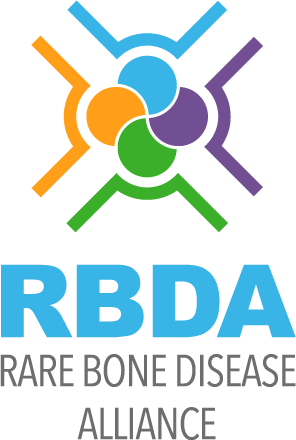 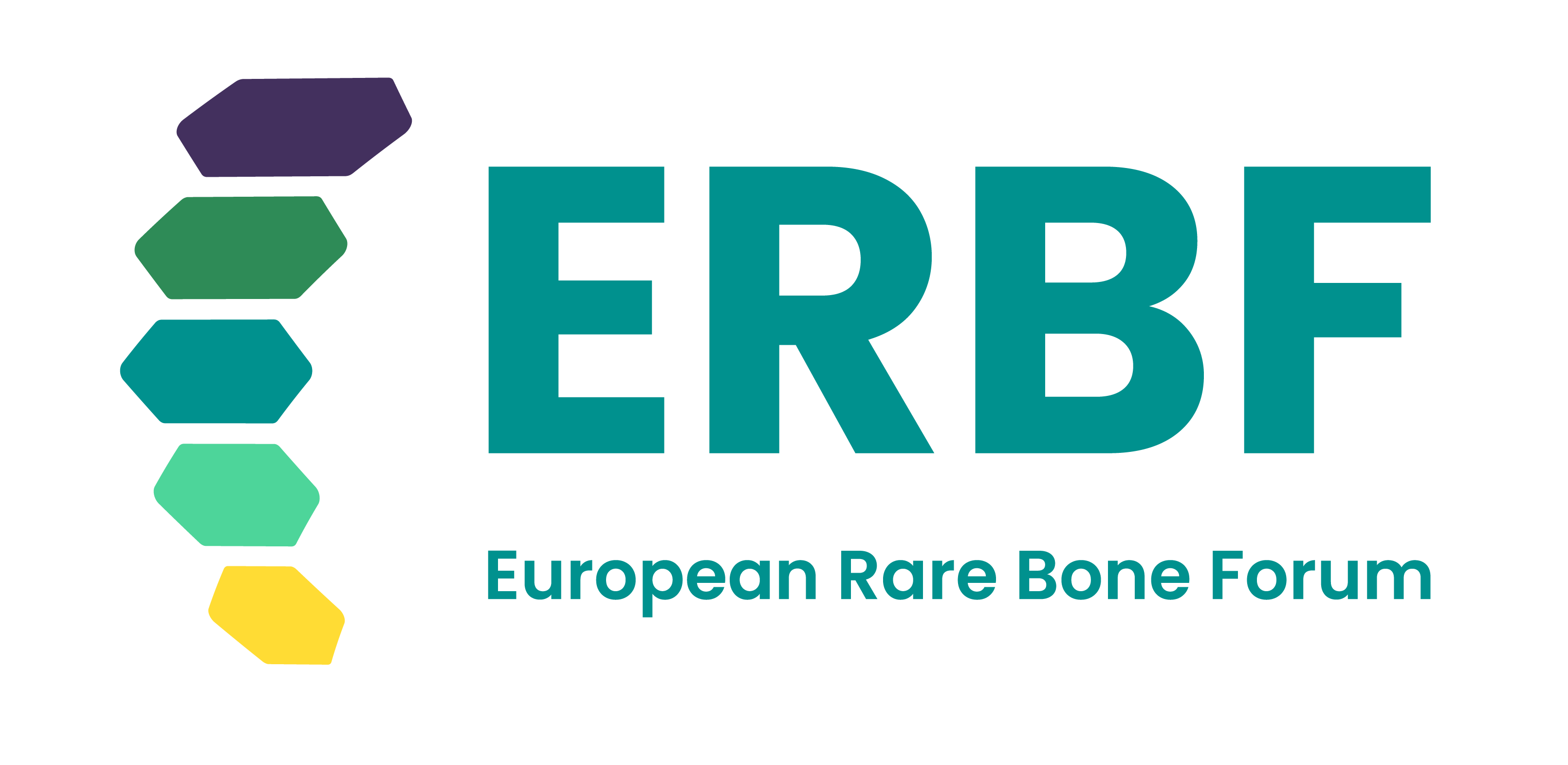 For more information:
https://rbdalliance.org/
For more information:
https://rarebone.org/
14
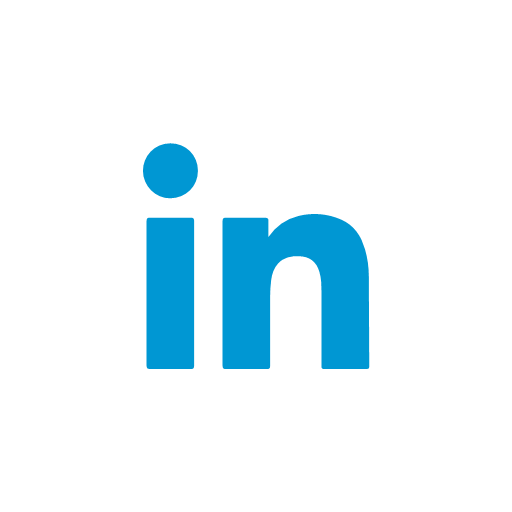 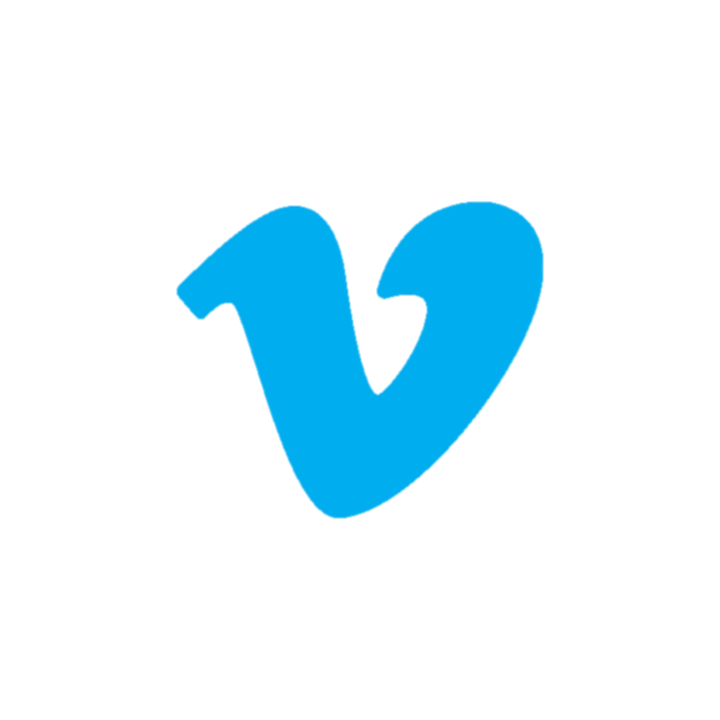 Connect on
LinkedIn @COR2ED
Watch on
Vimeo @COR2ED
Visit us at
cor2ed.com
Follow us on
Twitter @COR2EDMedEd
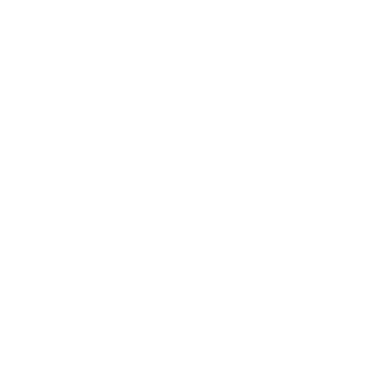 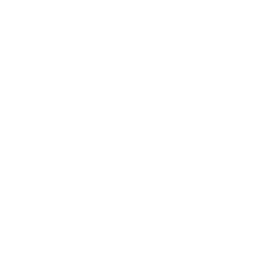